Forum Historia
5
V Suomi vapauden ja hyödyn aikanaTaitotehtävä: Suomen karttoja 1700-luvulla
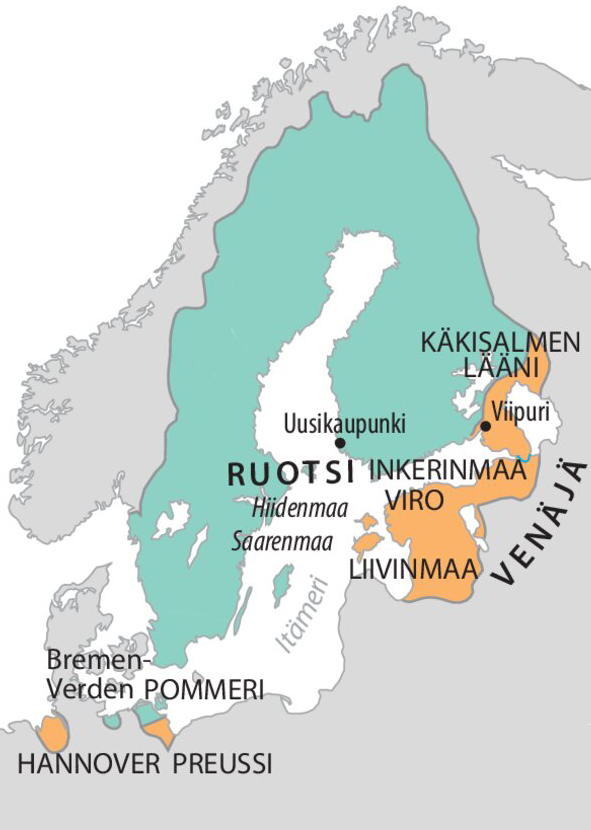 1. Mihin ajankohtaan kartalla näkyvät aluemuutokset liittyvät?
2. Mitä oli muutosten taustalla?
3. Mitkä ovat tärkeimmät muutokset?
Forum Historia 5, Jakso V
2
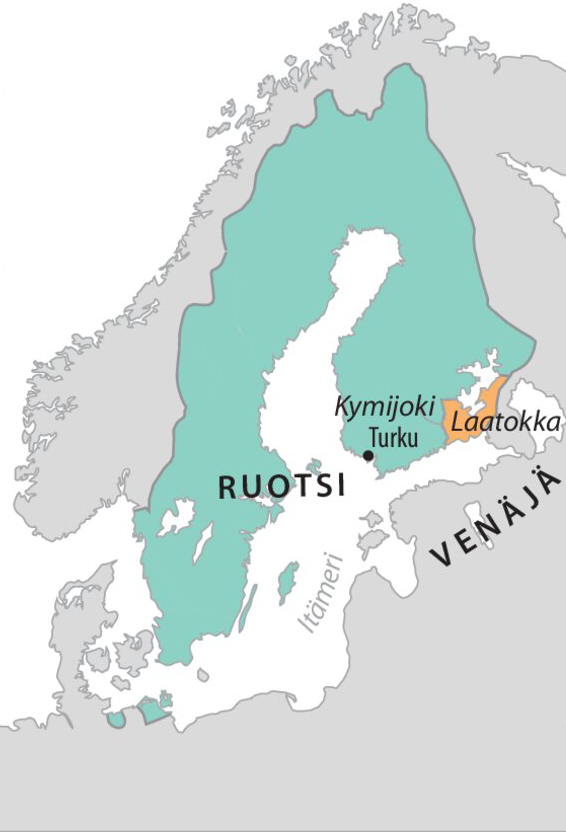 4. Mihin ajankohtaan kartalla näkyvät aluemuutokset liittyvät?
5. Mitä oli muutosten taustalla?
Forum Historia 5, Jakso V
3
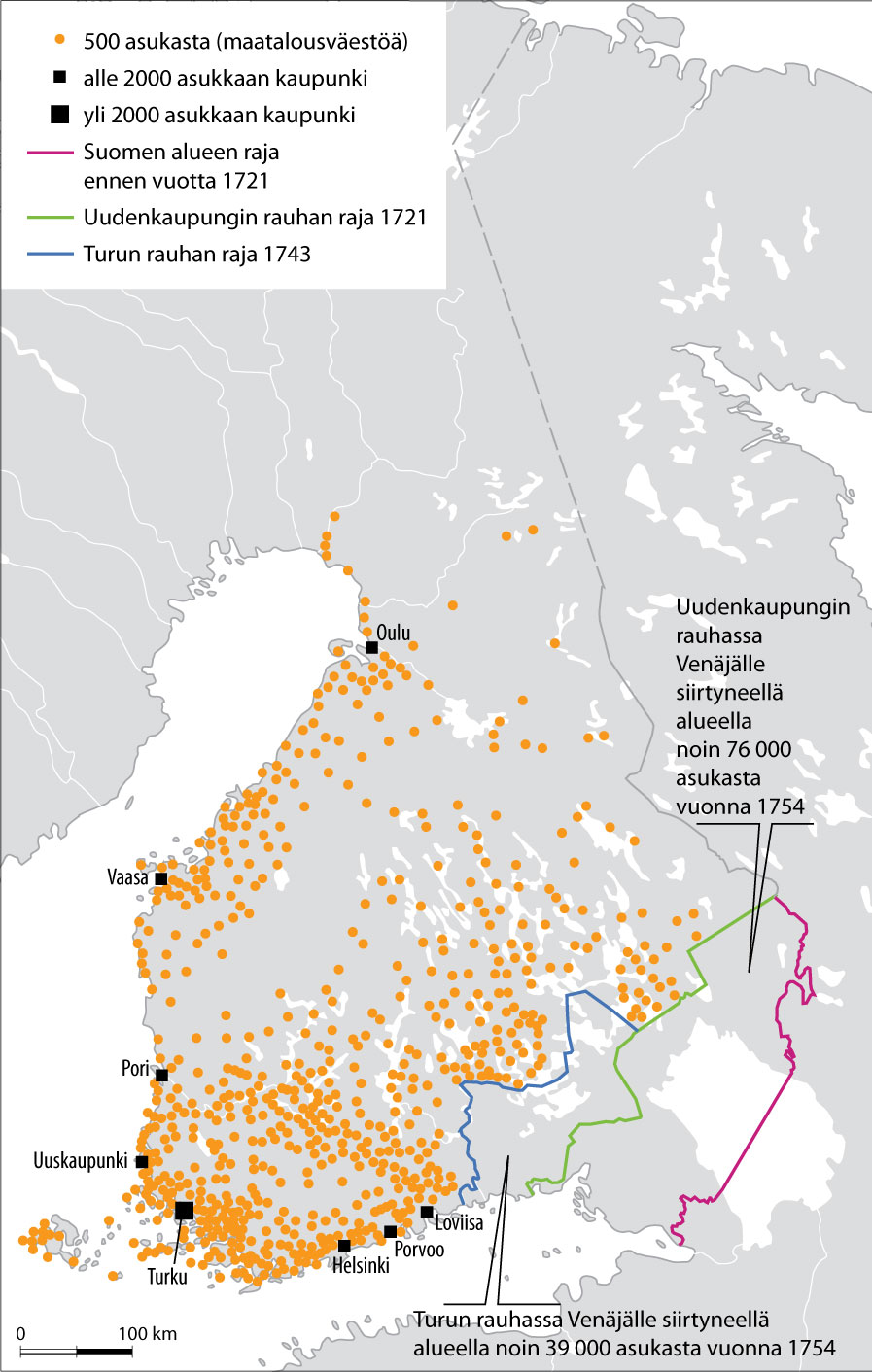 6. Vuonna 1749 järjestetyssä ensimmäisessä väestönlaskennassa selvisi, että Suomessa oli noin 400 000 asukasta. Mitä kartta kertoo Suomen asutuksesta ja väestöstä?
Forum Historia 5, Jakso V
4